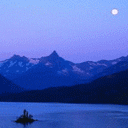 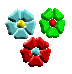 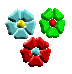 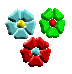 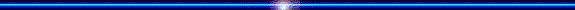 Our school will shine todayOur school will shineOur school will shine todayAll down the lineOur school will shine todayOur school will shineWhen the sun goes downWhen the moon goes upOur school will shine
Good morning Everybody
OUR SCHOOL WILL SHINE
WELCOME TO MY CLASS
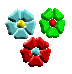 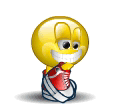 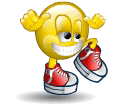 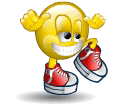 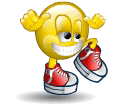 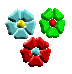 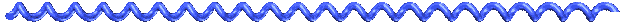 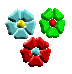 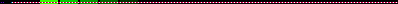 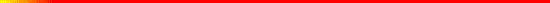 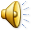 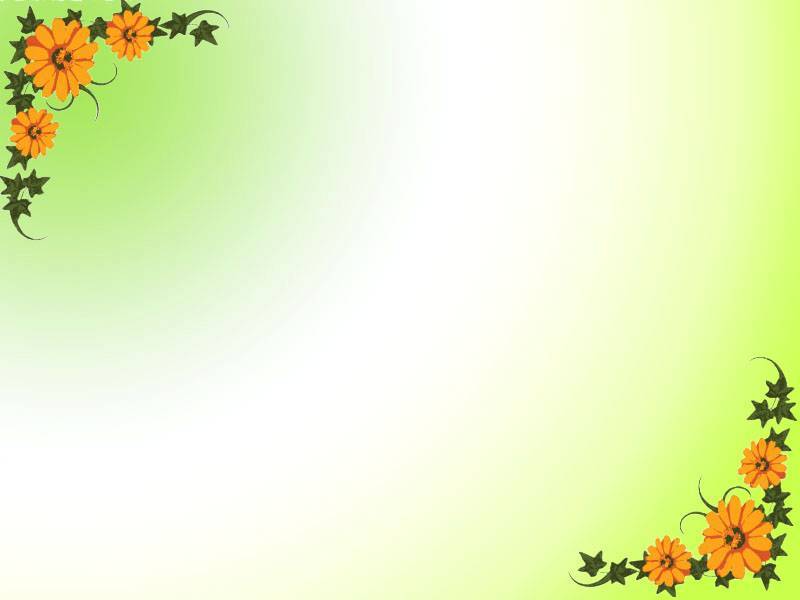 Unit 2
PERSONAL INFORMATION
B- My birthday
B1,2,3,4
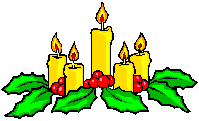 1. Match cardinal and ordinal numbers (from 1 to 10)
special ordinal 
numbers:
first
second 
third 
fifth 
ninth
 twelfth
2. Listen and repeat.
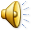 Formation of ordinal numbers.
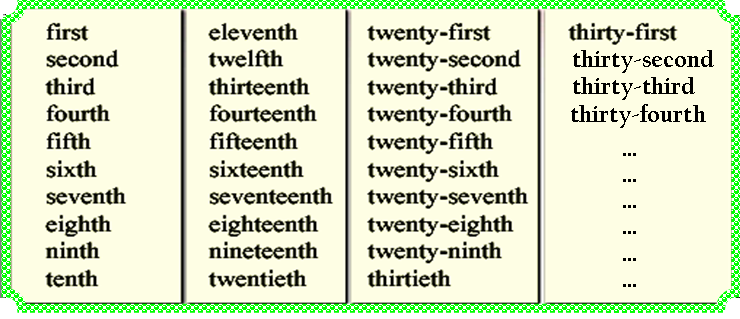 nst
nnd
nrd
nth
3. Listen and write the dates.
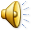 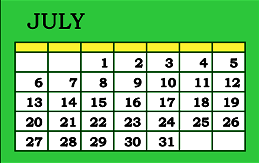 a.
b.
c.
d.
e.
f.
………………..
the first of July
………………..
the nineteenth
………………..
the sixth
………………..
the fourteenth
………………..
the seventeeth
………………..
the thirty-first
4. Write the months in order from first to twelfth.
January
1.
2.
3.
4.
5.
6.
7.
8.
9.
10.
11.
12.
………………
………………
February
March
………………
April
………………
………………
May
June
………………
July
………………
August
………………
September
………………
October
………………
November
………………
December
………………
5. Match the events with the right times
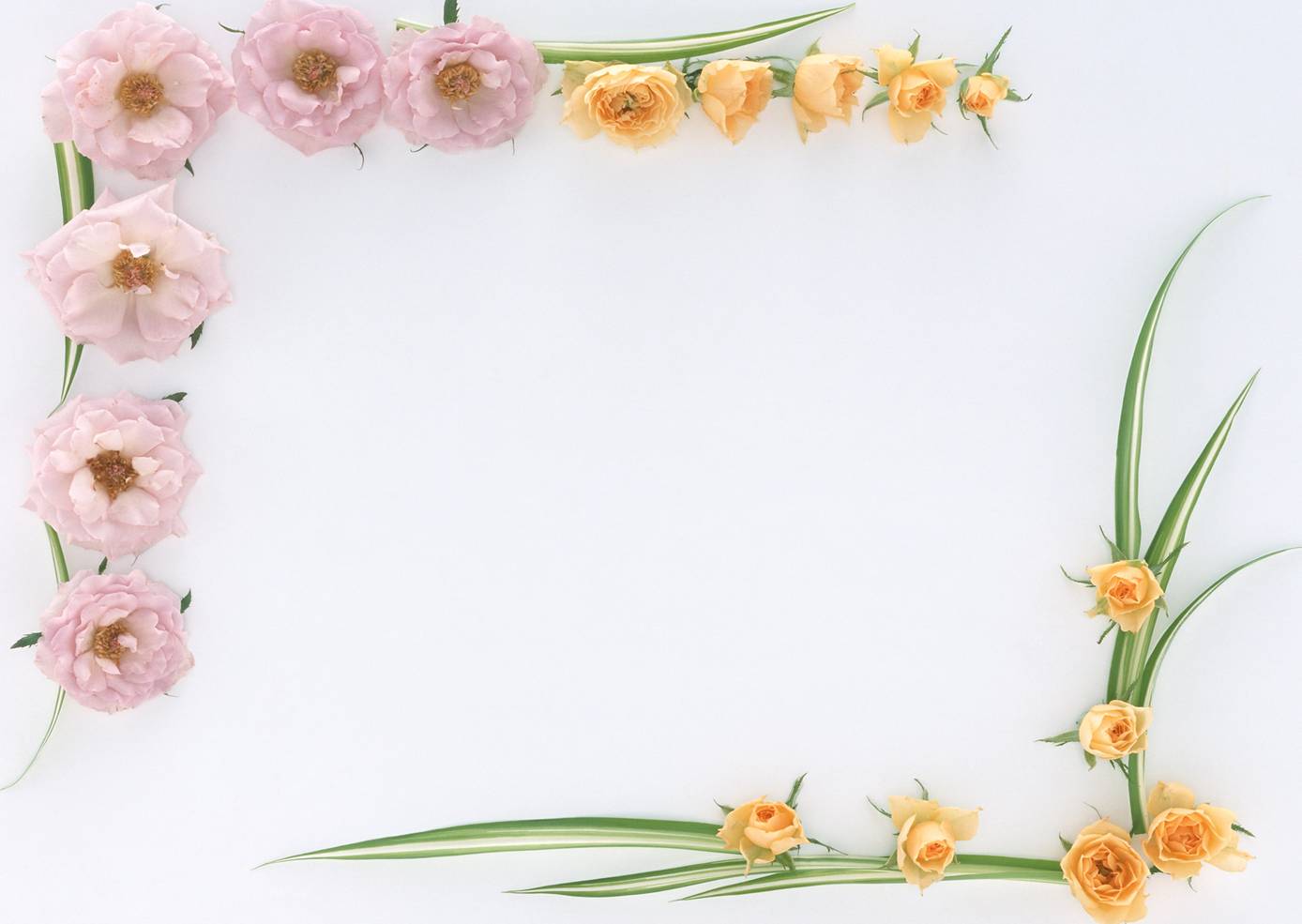 Homework
Write a dialog about phoning your friends to see a movie tomorrow evening.
 Review ordinal numbers  and bring a calendar to class ( 1 calendar/ group)
 Prepare Unit 3: A1,2
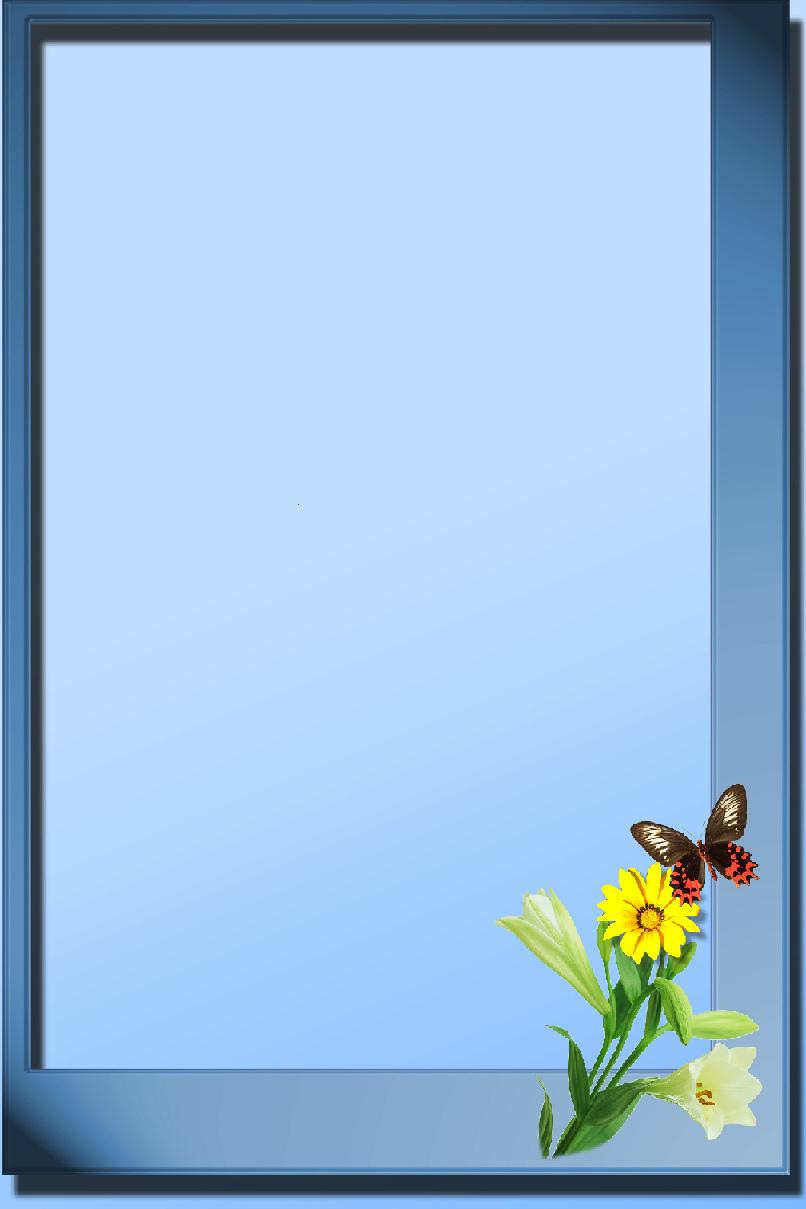 THANK YOU FOR ATTENTION!
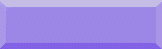 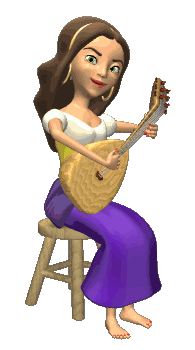 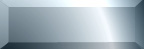 GOOD BYE!
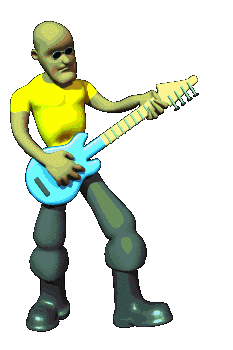 the end
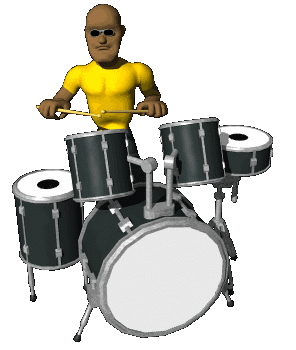 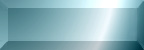 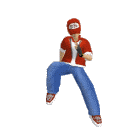 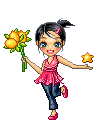 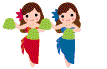 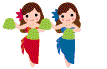 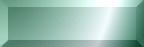